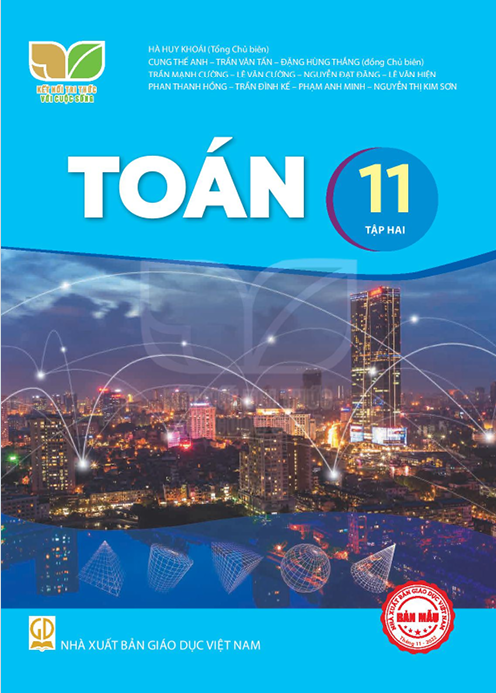 CHƯƠNG VIII. CÁC QUY TẮC TÍNH XÁC SUẤT
CHƯƠNG I
§28. Biến cố hợp, biến cố giao, biến cố độc lập
§29. Công thức cộng xác suất
§30. Công thức nhân xác suất cho hai biến cố độc lập
 Bài tập cuối chương II
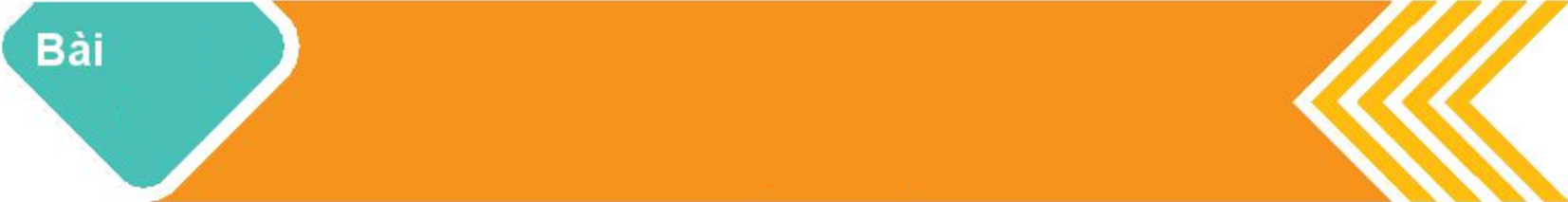 28
BIẾN CỐ HỢP, BIẾN CỐ GIAO, BIẾN CỐ ĐỘC LẬP
❸
❷
❶
❹
❺
BIẾN CỐ GIAO
BIẾN CỐ HỢP
BIẾN CỐ ĐỘC LẬP
BÀI TẬP TỰ LUẬN SÁCH GIÁO KHOA
BÀI TẬP TRẮC NGHIỆM
NỘI DUNG
HĐ mở đầu
HĐ 1. Trong một cuộc khảo sát về mức sống của người Hà Nội, người khảo sát chọn ngẫu nhiên một gia đình ở Hà Nội. Xét các biến cố sau
M: “Gia đình đó có tivi”.
N: “Gia đình đó có máy vi tính”
E: “Gia đình đó có ti vi hoặc máy tính”
F: “Gia đình đó có cả tivi và máy tính”
G: “Gia đình đó có ti vi hoặc máy tính nhưng không có đồng thời cả hai thiết bị thiết bị nói trên”
H: “Gia đình đó không có cả tivi và máy tính”.
Các biến cố trên rõ ràng có mối liên hệ với nhau. Chúng ta có thể mô tả các mối liên hệ đó một cách cô đọng, súc tích bằng các khái niệm và kí hiệu toán học được không?
Định nghĩa
❶
BIẾN CỐ HỢP
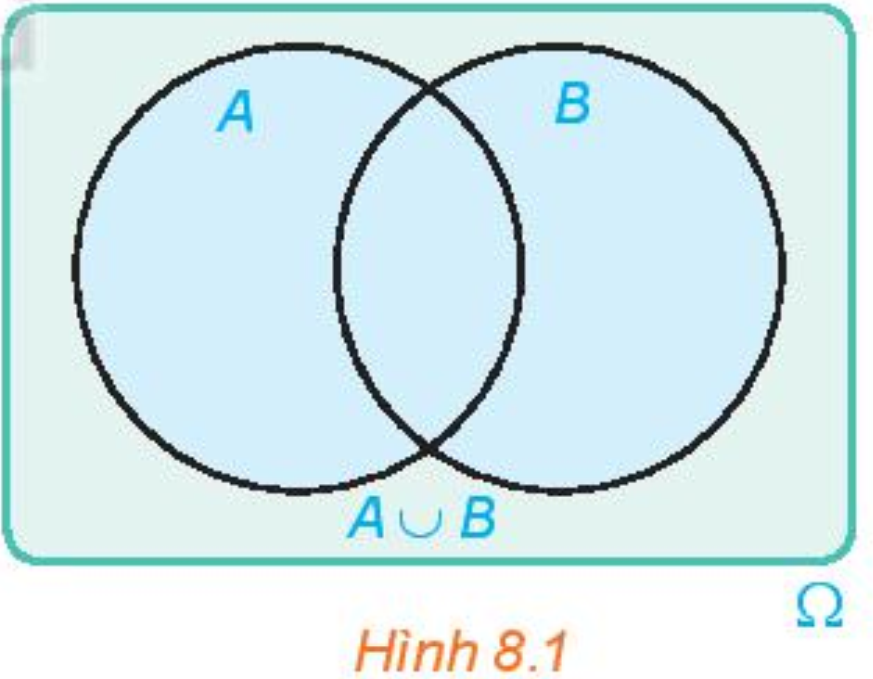 HĐ 1: Một tổ trong lớp 11A có 10 học sinh. Điểm kiểm tra học kì I của 10 bạn này ở hai môn Toán và Ngữ Văn được cho như bảng bên
❶
BIẾN CỐ HỢP
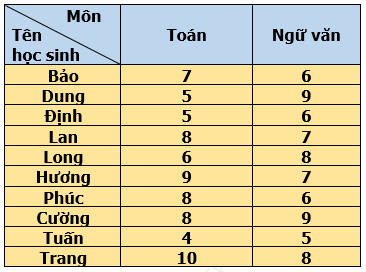 Trả lời:
❶
BIẾN CỐ HỢP
Trả lời:
❶
BIẾN CỐ HỢP
Trả lời:
Định nghĩa
❷
BIẾN CỐ GIAO
HĐ 2: Một tổ trong lớp 11A có 10 học sinh. Điểm kiểm tra học kì I của 10 bạn này ở hai môn Toán và Ngữ Văn được cho như bảng bên
❷
BIẾN CỐ GIAO
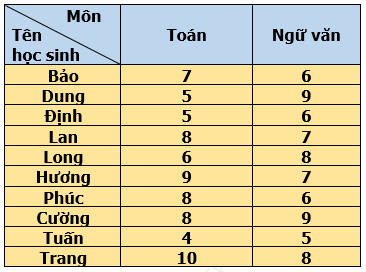 Trả lời:
Ví dụ 2: Một tổ trong lớp 11C có 9 học sinh. Phỏng vấn 9 bạn này với câu hỏi: "Bạn có biết chơi môn thể thao nào trong hai môn này không?". Nếu biết thì đánh dấu X vào ô ghi tên môn thể thao đó, không biết thì để trống. Kết quả thu được như sau
❷
BIẾN CỐ GIAO
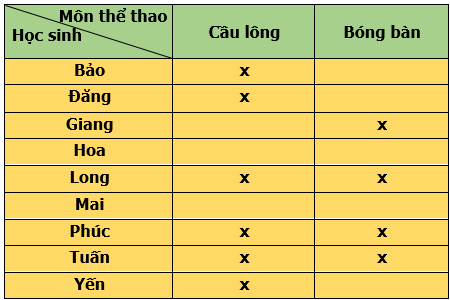 Trả lời:
❷
BIẾN CỐ GIAO
Trả lời:
HĐ 3: Hai bạn Minh và Sơn, mỗi người gieo đồng thời một con xúc xắc cân đối, đồng chất. Xét hai biến cố sau:
A: "Số chấm xuất hiện trên con xúc xắc bạn Minh gieo là số chẵn";
B: "Số chấm xuất hiện trên con xúc xắc bạn Sơn gieo là số chia hết cho 3 ".
Việc xảy ra hay không xảy ra biến cố A có ảnh hưởng tới xác suất xảy ra của biến cố B không? Việc xảy ra hay không xảy ra biến cố B có ảnh hưởng tới xác suất xảy ra của biến cố A không?
❸
BIẾN CỐ ĐỘC LẬP
Trả lời:
Định nghĩa
❸
BIẾN CỐ ĐỘC LẬP
Cặp biến cố A và B được gọi là độc lập nếu việc xảy ra hay không xảy ra của biến cố này không ảnh hưởng tới xác suất xảy ra của biến cố kia.
Ví dụ 3: Một hộp đựng 4 viên bi màu đỏ và 5 viên bi màu xanh, có cùng kích thước và khối lượng.
a) Bạn Minh lấy ngẫu nhiên một viên bi, ghi lại màu của viên bi được lấy ra rồi trả lại viên bi vào hộp. Tiếp theo, bạn Hùng lấy ngẫu nhiên một viên bi từ hộp đó. Xét hai biến cố sau:
A: "Minh lấy được viên bi màu đỏ";
B: "Hùng lấy được viên bi màu xanh".
Chứng tỏ rằng hai biến cố A và B độc lập.
b) Bạn Sơn lấy ngẫu nhiên một viên bi và không trả lại vào hộp. Tiếp theo, bạn Tùng lấy ngẫu nhiên một viên bi từ hộp đó. Xét hai biến cố sau:
C: "Sơn lấy được viên bi màu đỏ";
D: "Tùng lấy được viên bi màu xanh".
Chứng tỏ rằng hai biến cố C và D không độc lập.
❸
BIẾN CỐ ĐỘC LẬP
❸
BIẾN CỐ ĐỘC LẬP
Luyện tập 3: Hai bạn Minh và Sơn, mỗi người gieo đồng thời một con xúc xắc cân đối, đồng chất. Xét hai biến cố sau:
E: "Số chấm xuất hiện trên con xúc xắc bạn Minh gieo là số nguyên tố";
B: "Số chấm xuất hiện trên con xúc xắc bạn Sơn gieo là số chia hết cho 3 ".
Hai biến cố E và B độc lập hay không độc lập?
❸
BIẾN CỐ ĐỘC LẬP
Trả lời:
8.1
Bài giải
8.2
Bài giải
8.3
Bài giải
Có hai chuồng nuôi thỏ. Chuồng I có 5 con thỏ đen và 10 con thỏ trắng. Chuồng II có 3 con thỏ trắng và 7 con thỏ đen. Từ mỗi chuồng bắt ngẫu nhiên ra một con thỏ. Xét hai biến cố sau:
A: "Bắt được con thỏ trắng từ chuồng I”.
B: "Bắt được con thỏ đen tự chuồng II”.
Chứng tỏ rằng hai biến cố A và B độc lập.
8.4
Bài giải
Có hai chuồng nuôi gà. Chuồng I có 9 con gà mái và 3 con gà trống. Chuồng II có 3 con gà mái và 6 con gà trống. Bắt ngẫu nhiên một con gà của chuồng I để đem bán rồi dồn các con gà còn lại của chuồng I vào chuồng II. Sau đó bắt ngẫu nhiên một con gà của chuồng II. Xét hai biến cố sau:
E: "Bắt được con gà trống từ chuồng l";
F: "Bắt được con gà mái từ chuồng II".
Chứng tỏ rằng hai biến cố E và F không độc lập.
8.5
Bài giải